PREFEITURA MUNICIPAL DE ITAPEMA
SECRETARIA MUNICIPAL DE SAÚDE 
FUNDO MUNICIPAL DE SAÚDE
PRESTAÇÃO DE CONTAS  JANEIRO - ABRIL 1º QUADRIMESTRE DE 2022
ALEXANDRE FURTADO K. DOS SANTOS 
GESTOR MUNICIPAL
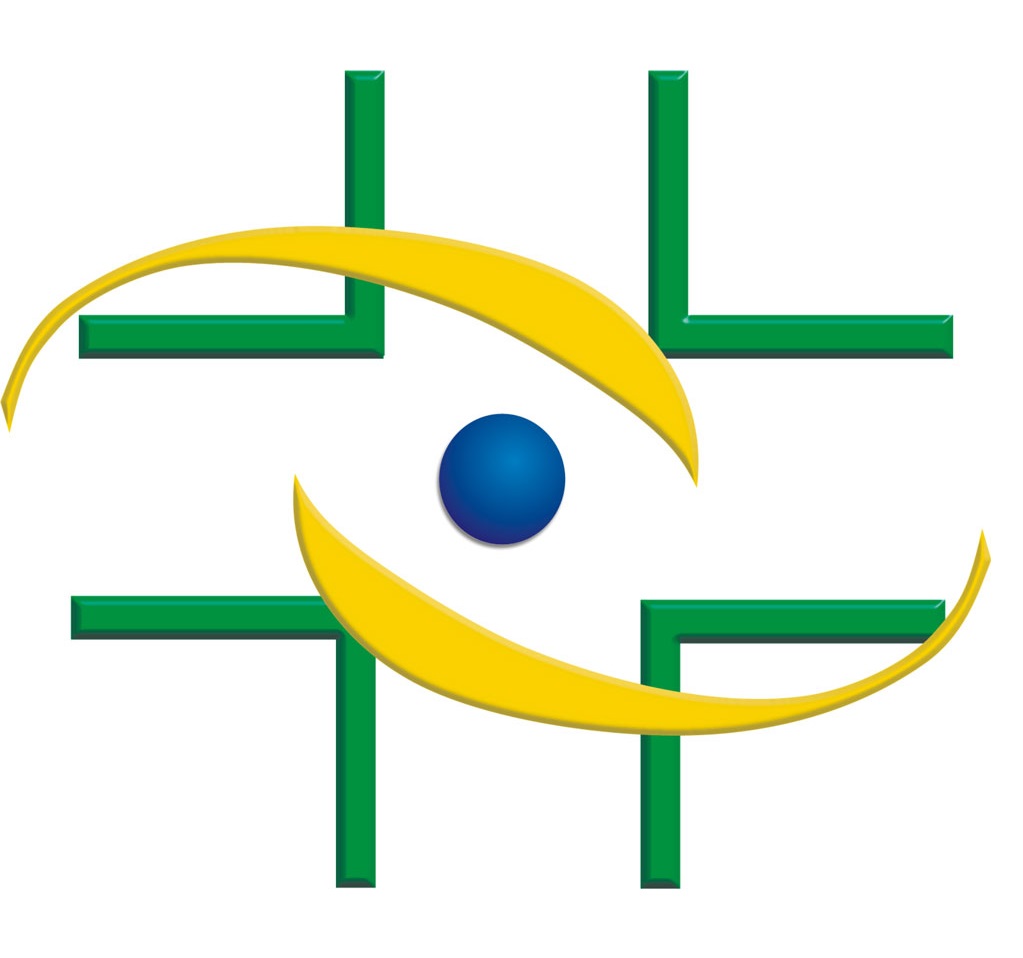 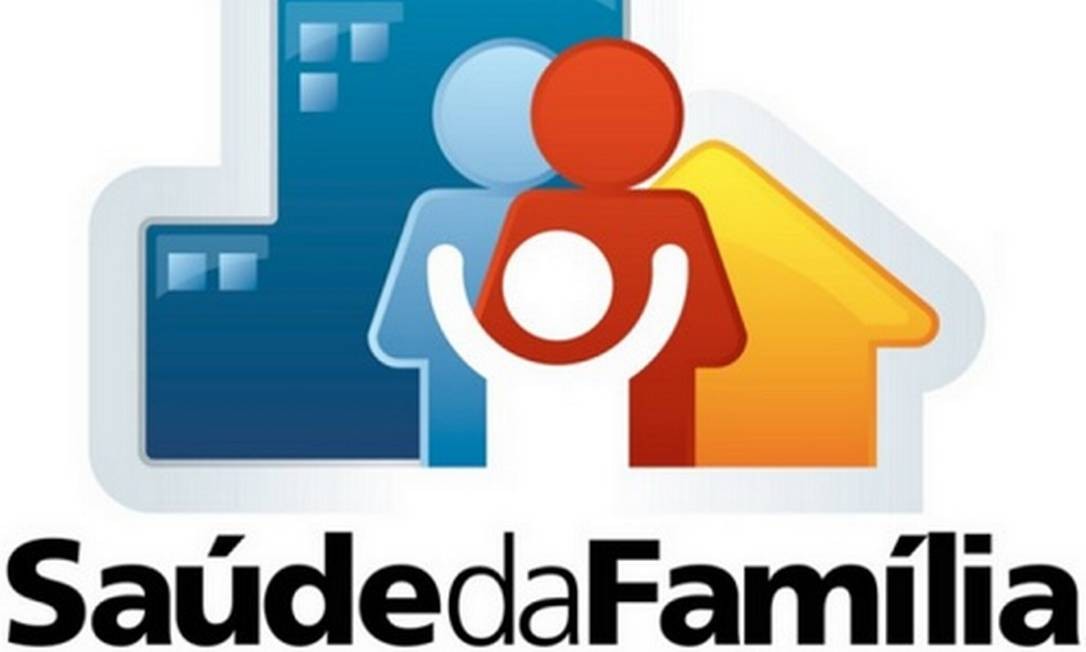 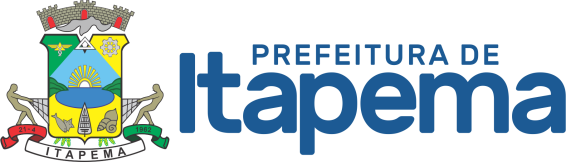 RECEITAS PARA APURAÇÃO DA APLICAÇÃO EM AÇÕES E SERVIÇOS PÚBLICOS DE SAÚDE
RECEITAS COMPARATIVO APLICAÇÕES EM ASPS
RECEITAS COMPOSIÇÃO ORCAMENTÁRIA DA SAÚDE
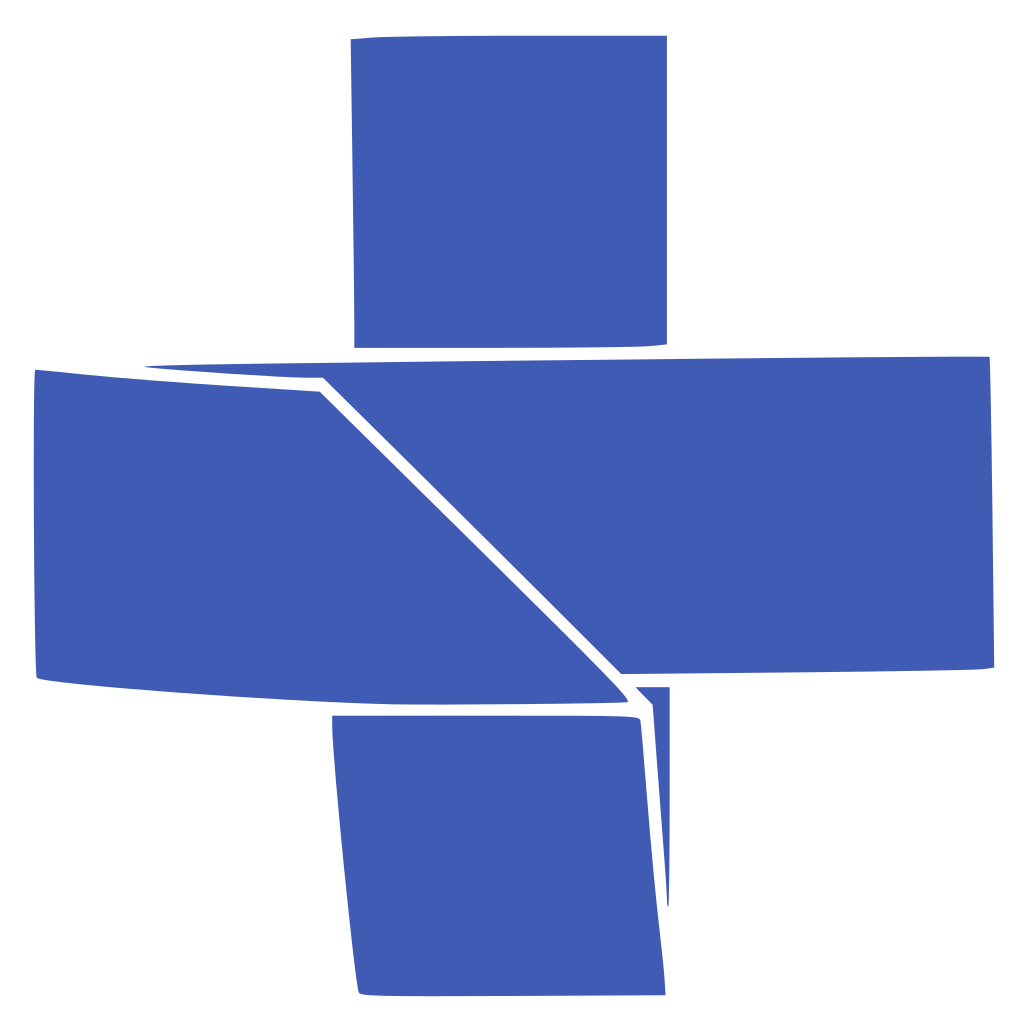 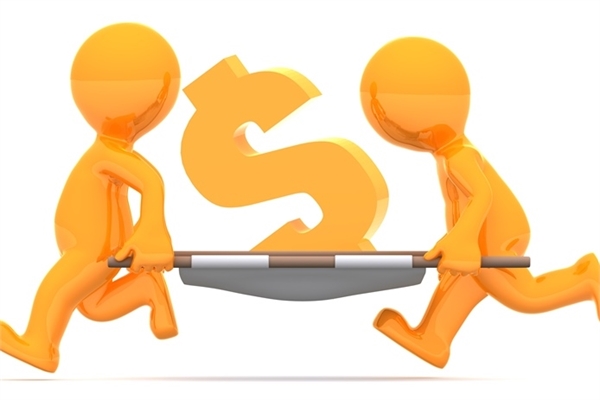 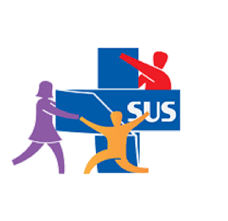 * R$ 123.805.908,51 - Total arrecadado pelo Município até Abril de  2022
RECEITASREPASSES FUNDO NACIONAL DE SAÚDE - RESUMO
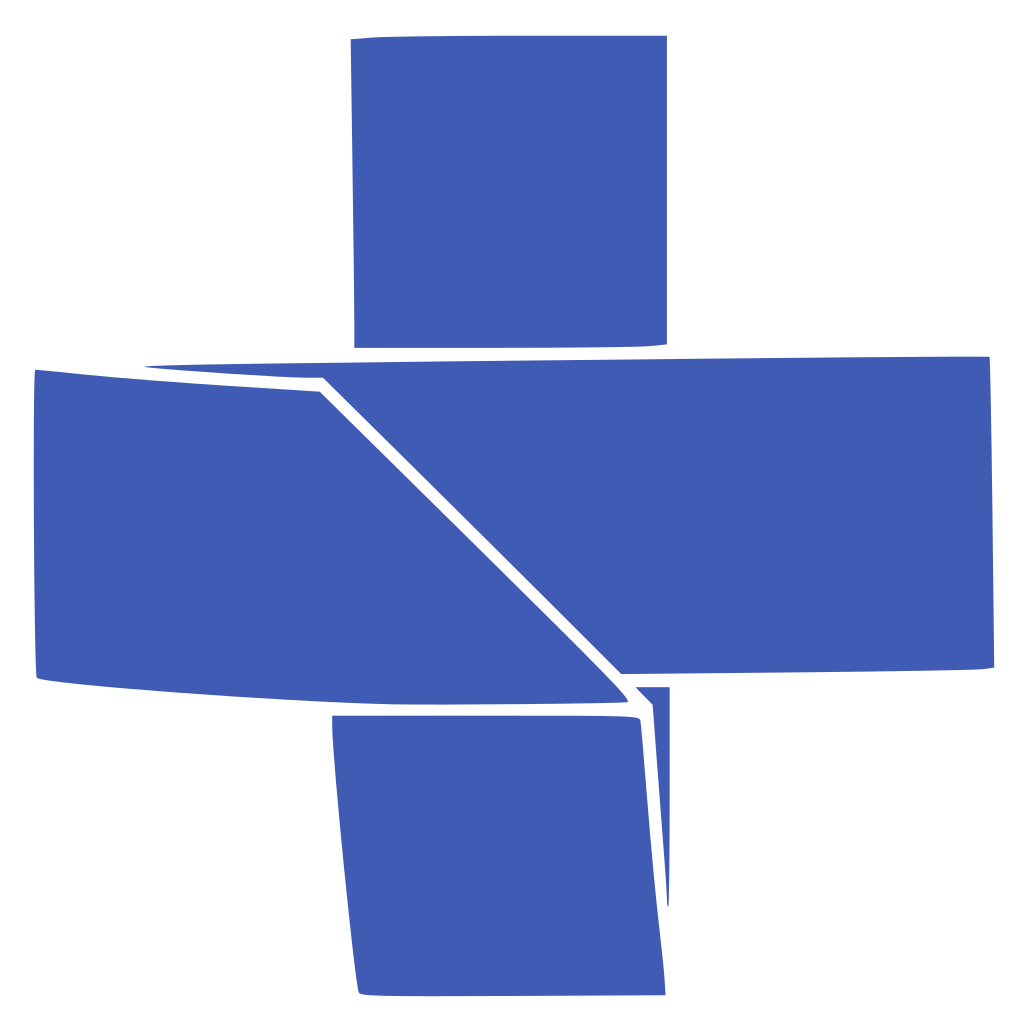 Valor arrecadado ATÉ ABRIL
30% = Percentual Aplicado
15% = Limite mínimo constitucionalAplicado
R$ 18.570.886,27
R$ 123.805.908,51
R$ 37.146.060,71
Diferença entre o valor executado e o limite mínimo
R$ 19.004.288,16 aplicado a mais
RECEITASREPASSES FUNDO NACIONAL DE SAÚDE
RECEITASREPASSES FUNDO NACIONAL DE SAÚDE - CUSTEIO
FONTE: https://consultafns.saude.gov.br/#/detalhada
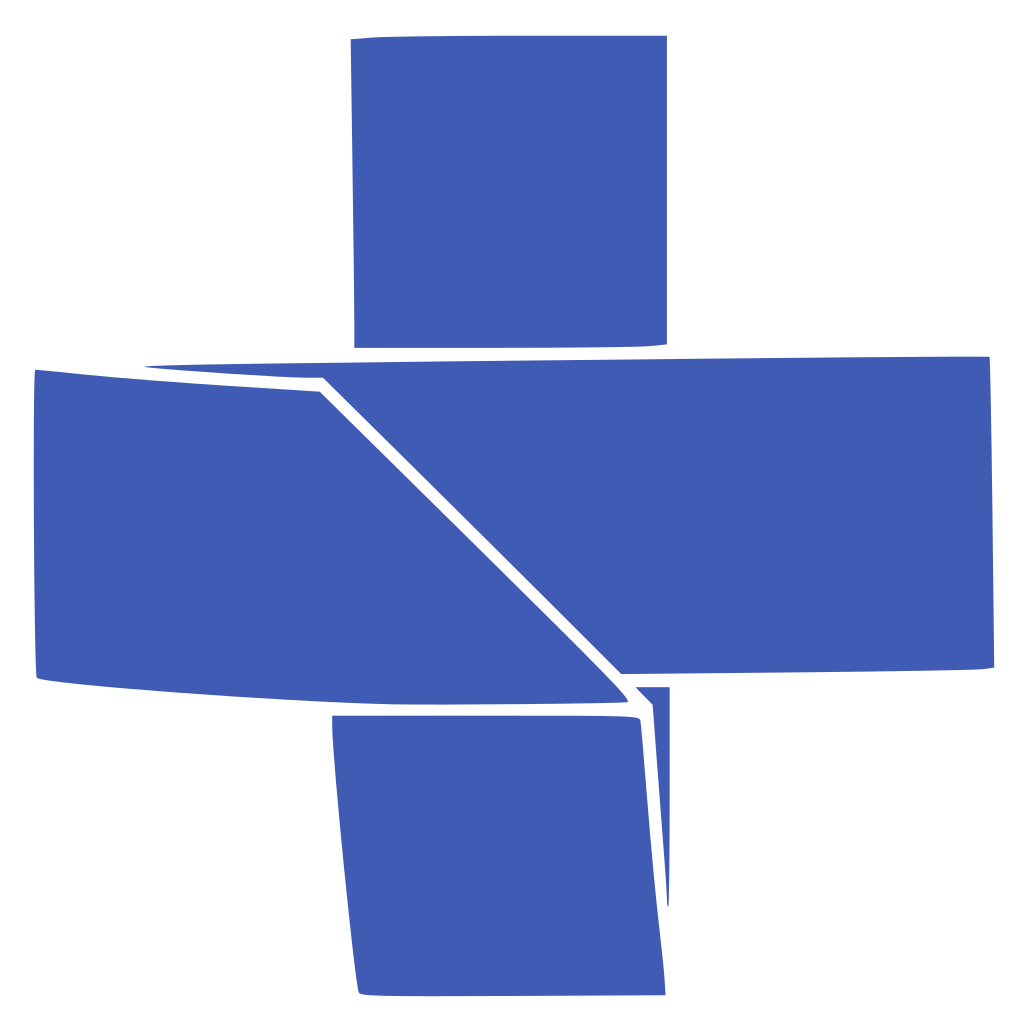 RECEITASREPASSES FUNDO NACIONAL DE SAÚDE - CUSTEIO
FONTE: https://consultafns.saude.gov.br/#/detalhada
RECEITASREPASSES ESTADUAL DE SAÚDE
FONTE: https://consultafns.saude.gov.br/#/detalhada
RECEITASREPASSES FUNDO NACIONAL DE SAÚDE - RESUMO
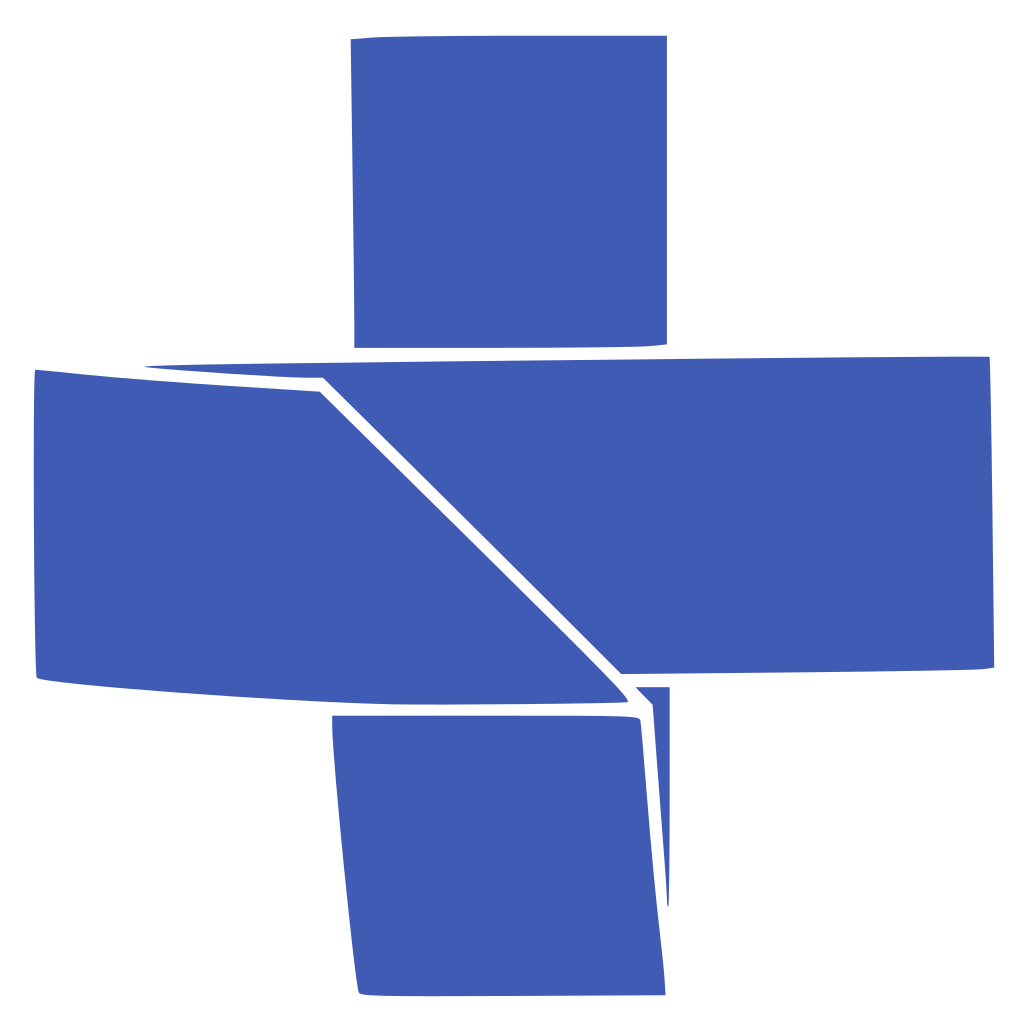 CUSTEIO
INVESTIMENTO
R$ 3.878.180,07
R$ 0,00
R$ 3.878.180,07
FONTE: https://consultafns.saude.gov.br/#/detalhada
DESPESAS
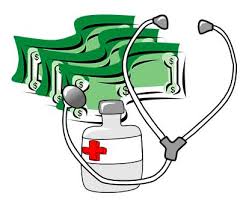 DESPESASDESPESAS CONSIDERADAS COMO AÇÕES E SERVIÇOS PÚBLICOS DE SAÚDEPOR GRUPO DE NATUREZA
DESPESASDESPESAS CONSIDERADAS COMO AÇÕES E SERVIÇOS PÚBLICOS DE SAÚDEPOR SUBFUNÇÃO
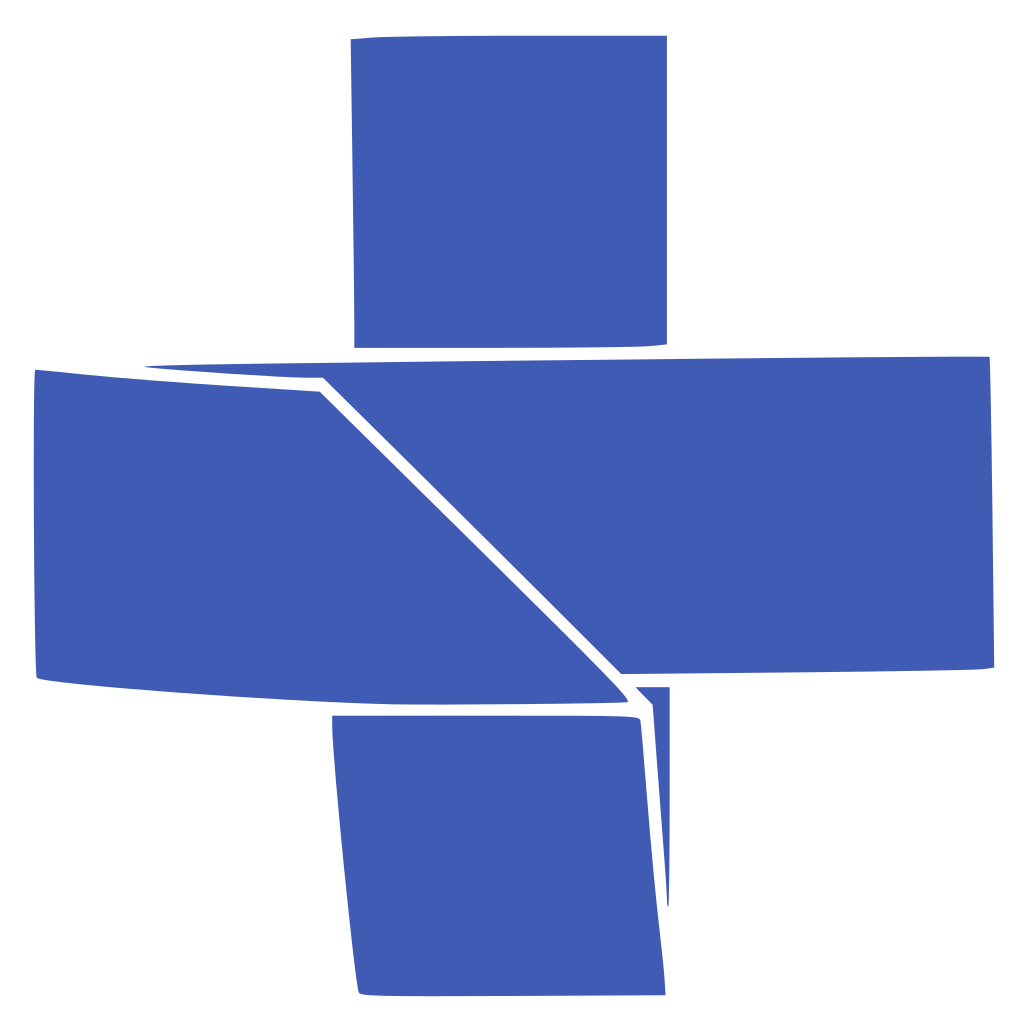 DESPESAS DE CUSTEIO RESUMO GERAL DESPESA CONSOLIDADA POR ELEMENTO (MATERIAL DE CONSUMO)
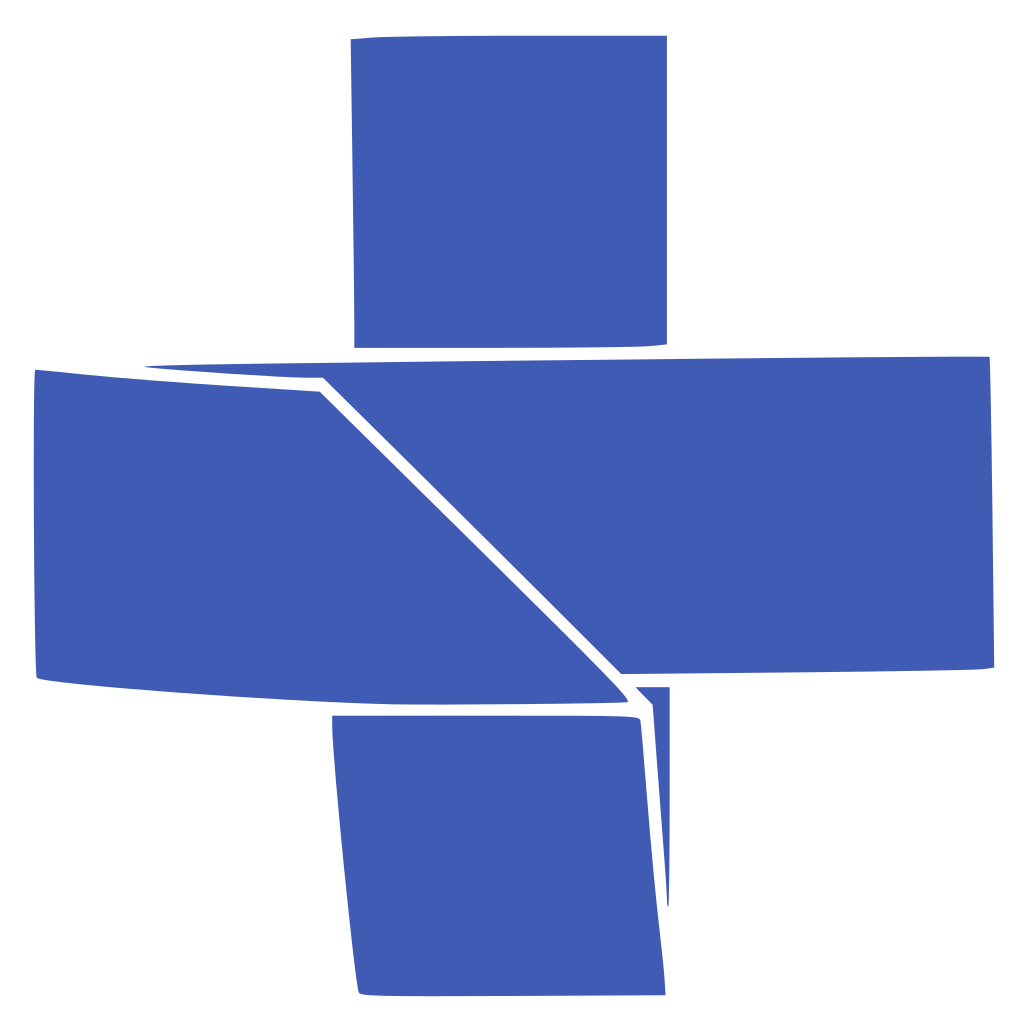 DESPESAS DE CUSTEIO RESUMO GERAL DESPESA CONSOLIDADA POR ELEMENTO (PRESTAÇÃO DE SERVIÇOS)
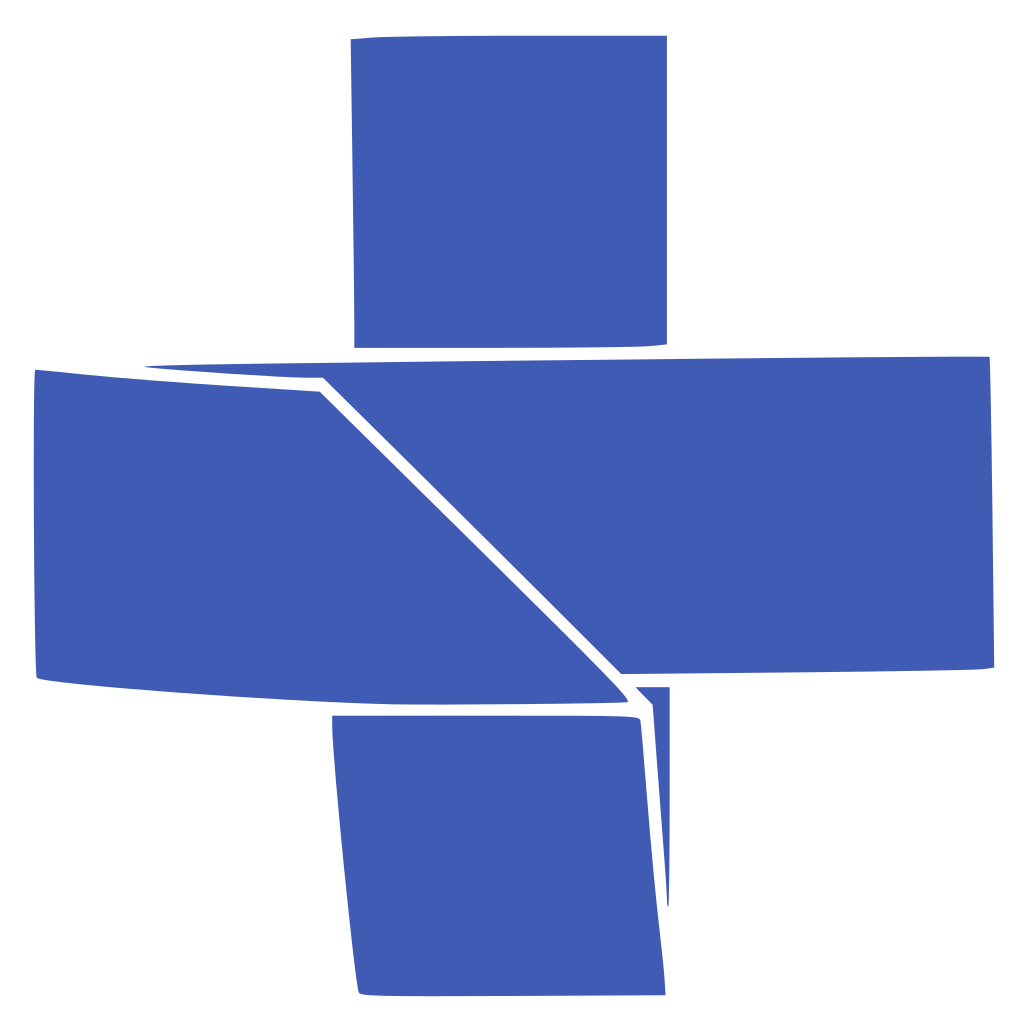 DESPESAS DE CUSTEIO RESUMO GERAL DESPESA CONSOLIDADA POR ELEMENTO (PRESTAÇÃO DE SERVIÇOS)
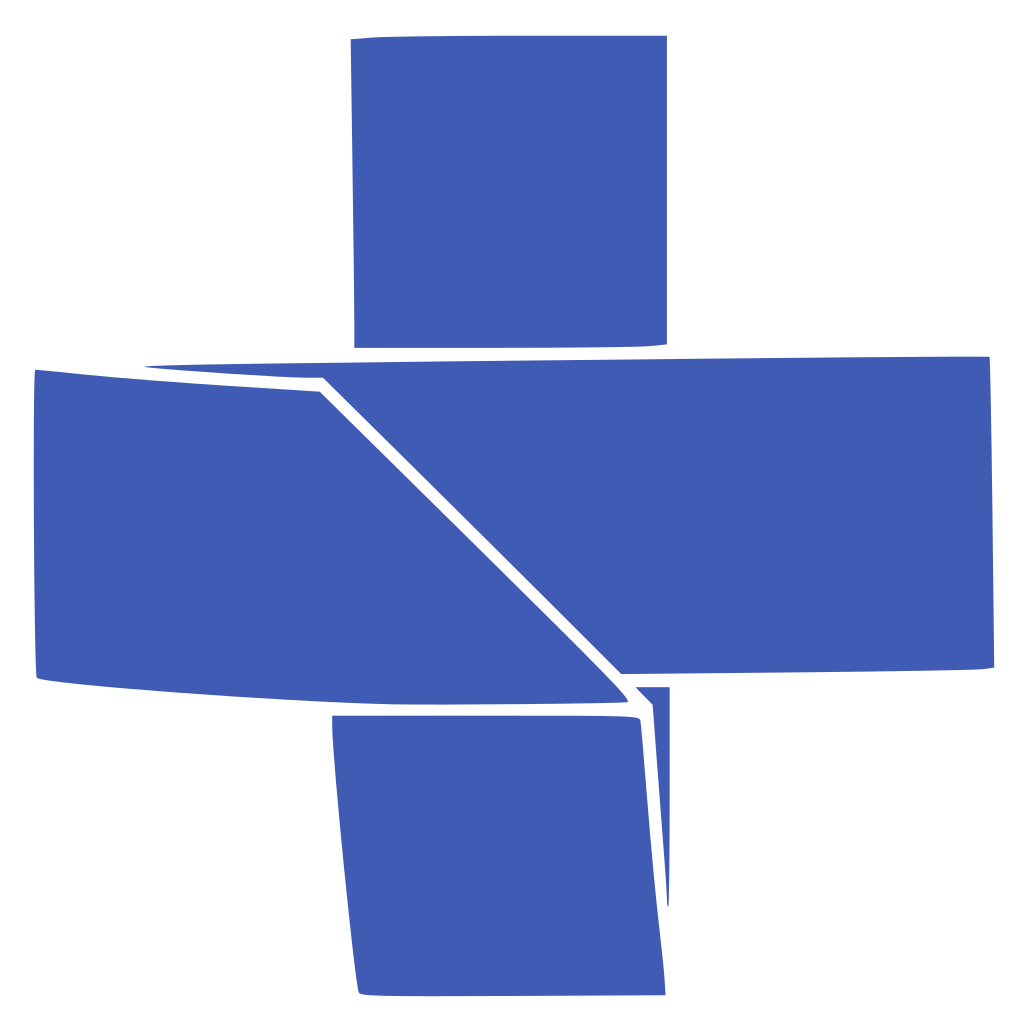 DESPESAS DE CUSTEIO  HOSPITAL SANTO ANTONIO
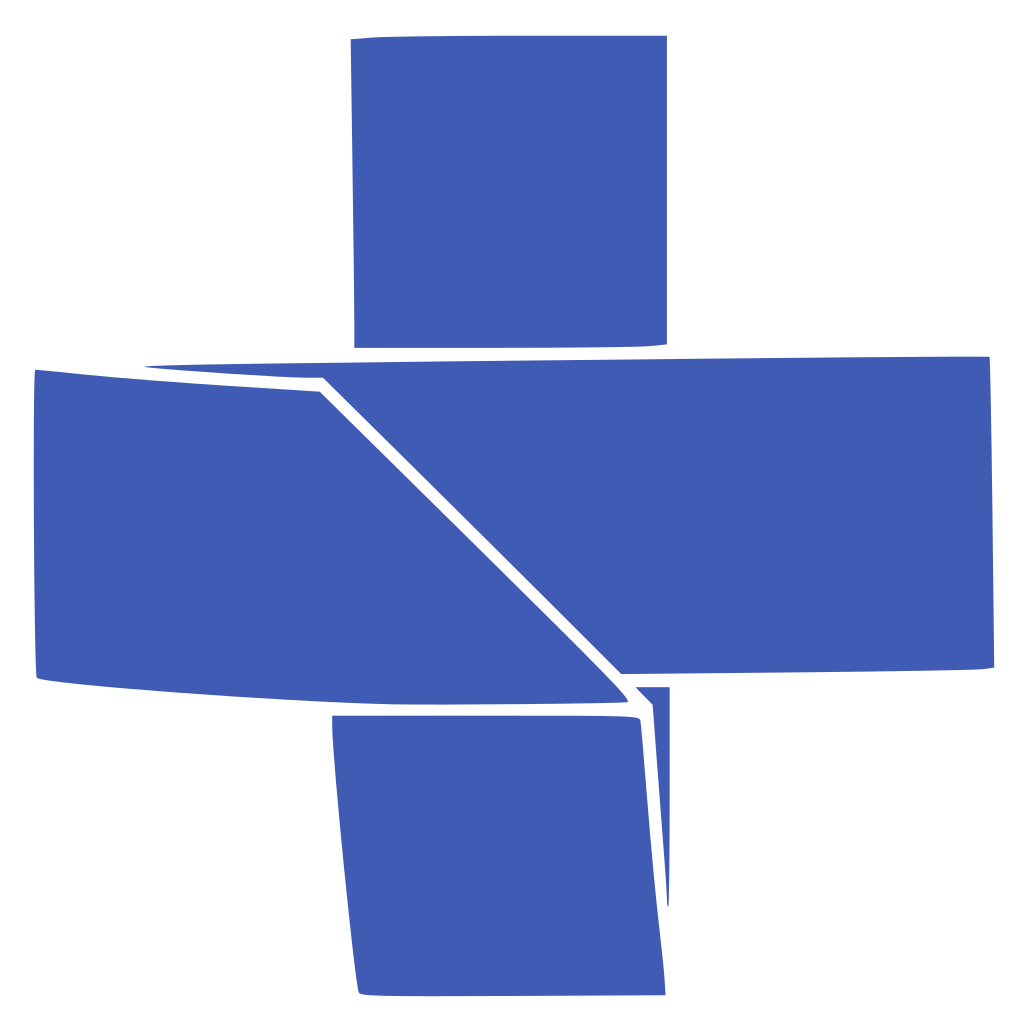 DESPESAS DE CUSTEIORESUMO CREDENCIADOS
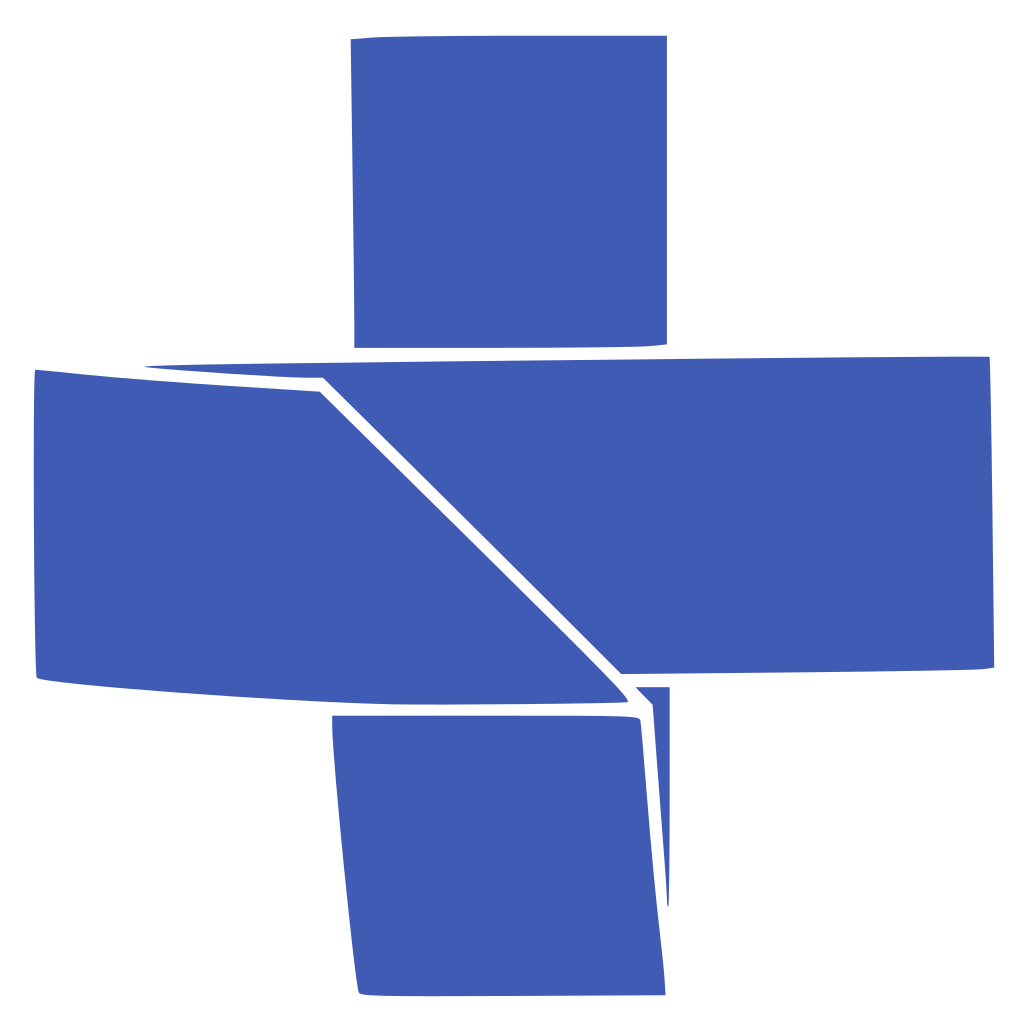 PESSOA FÍSICA
PESSOA JURÍDICA
R$ 120.000,00
R$ 1.293.990,00
R$ 1.413.990,00
PRODUÇÃO - CREDENCIADOS
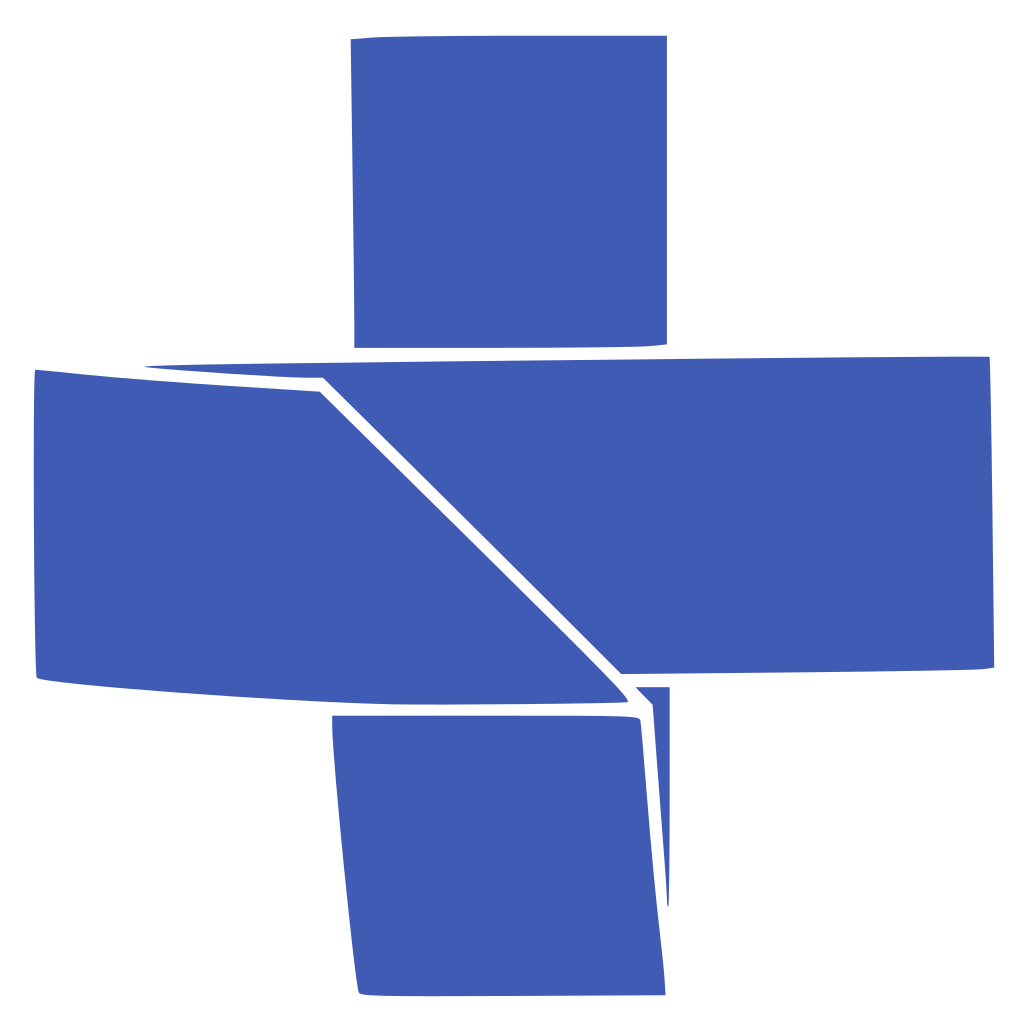 PRODUÇÃO - CREDENCIADOS
DESPESAS DE CAPITAL
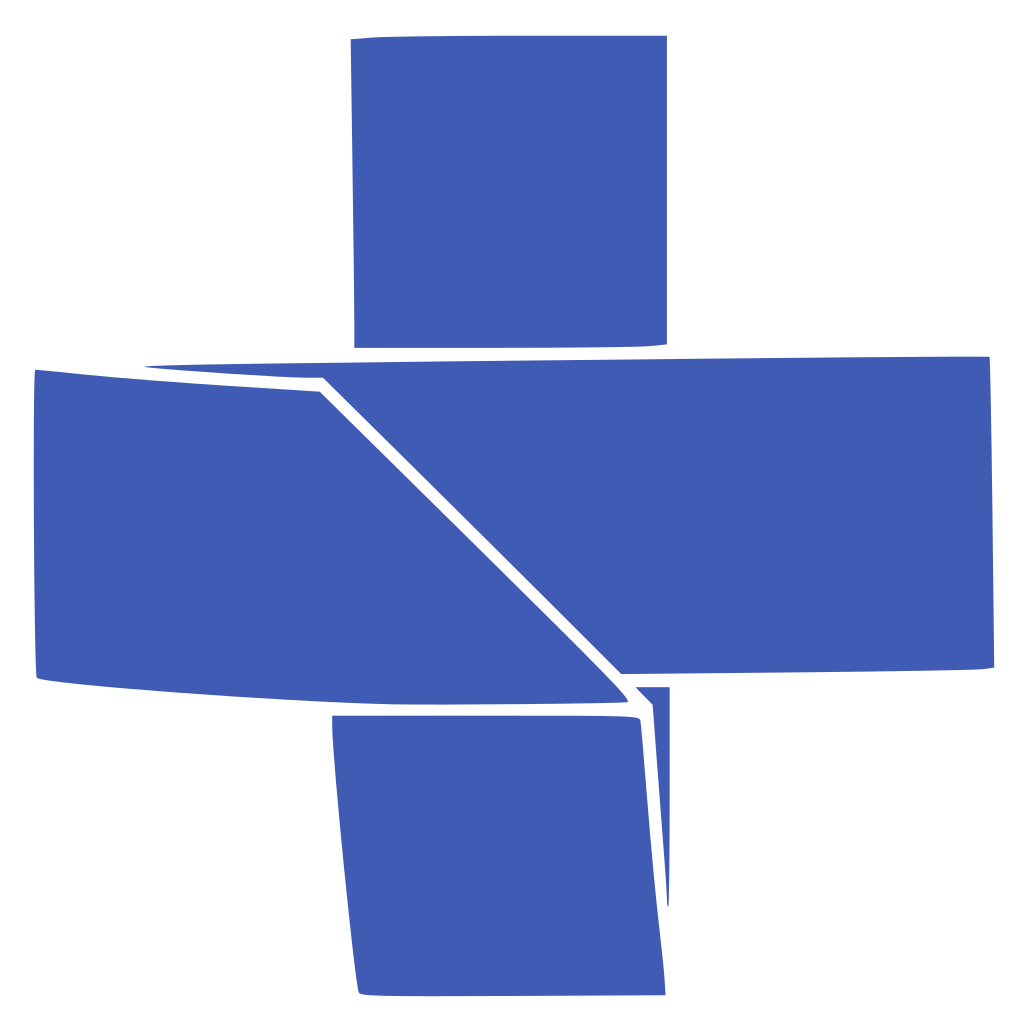 DESPESAS DE CAPITAL
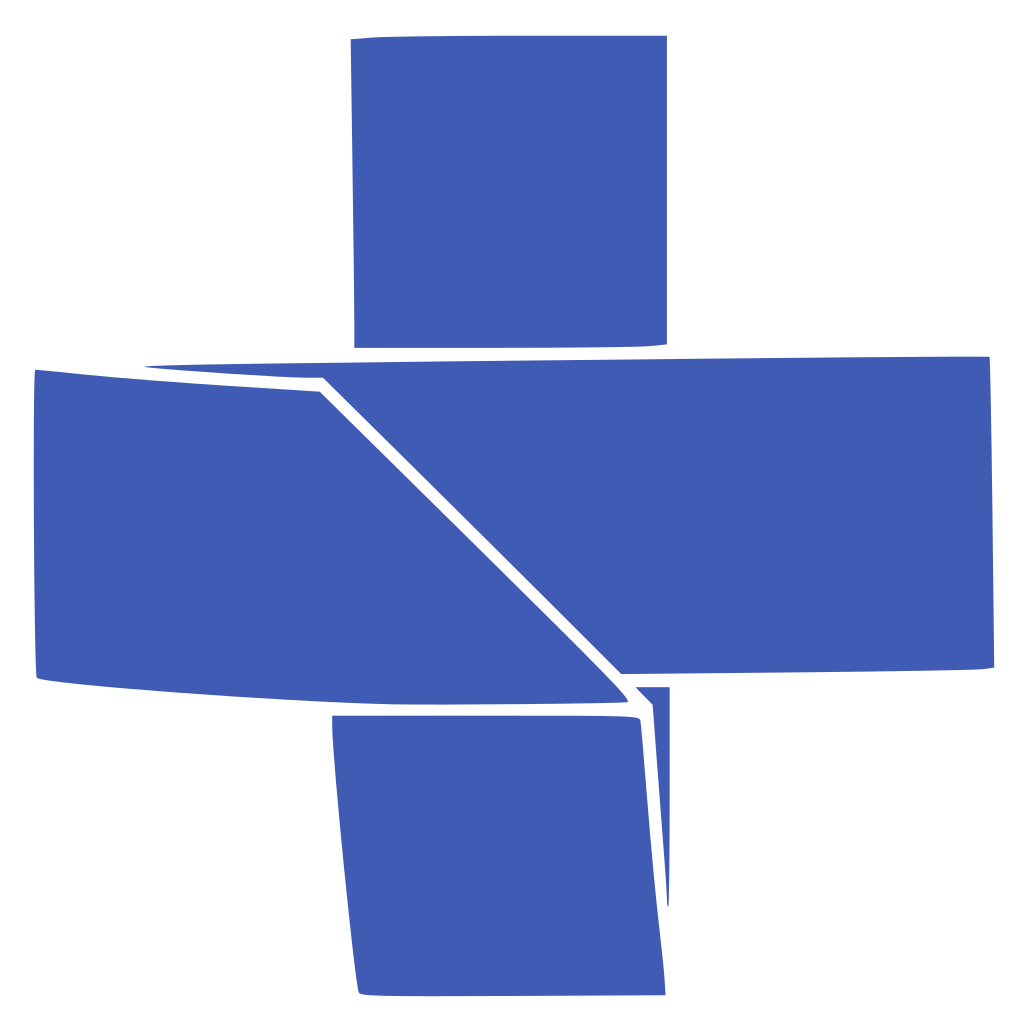 DESPESAS DE CAPITAL RESUMO DE OBRAS E INSTALAÇÕES
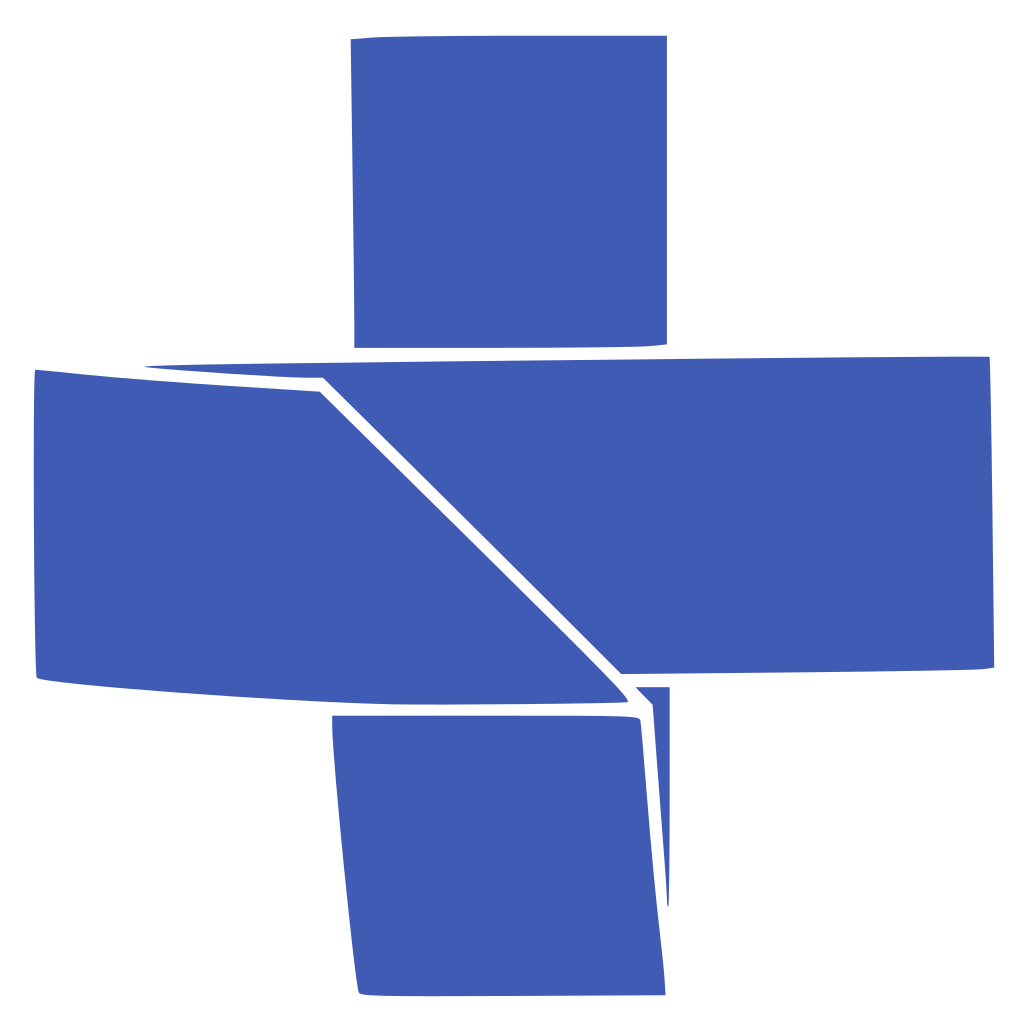 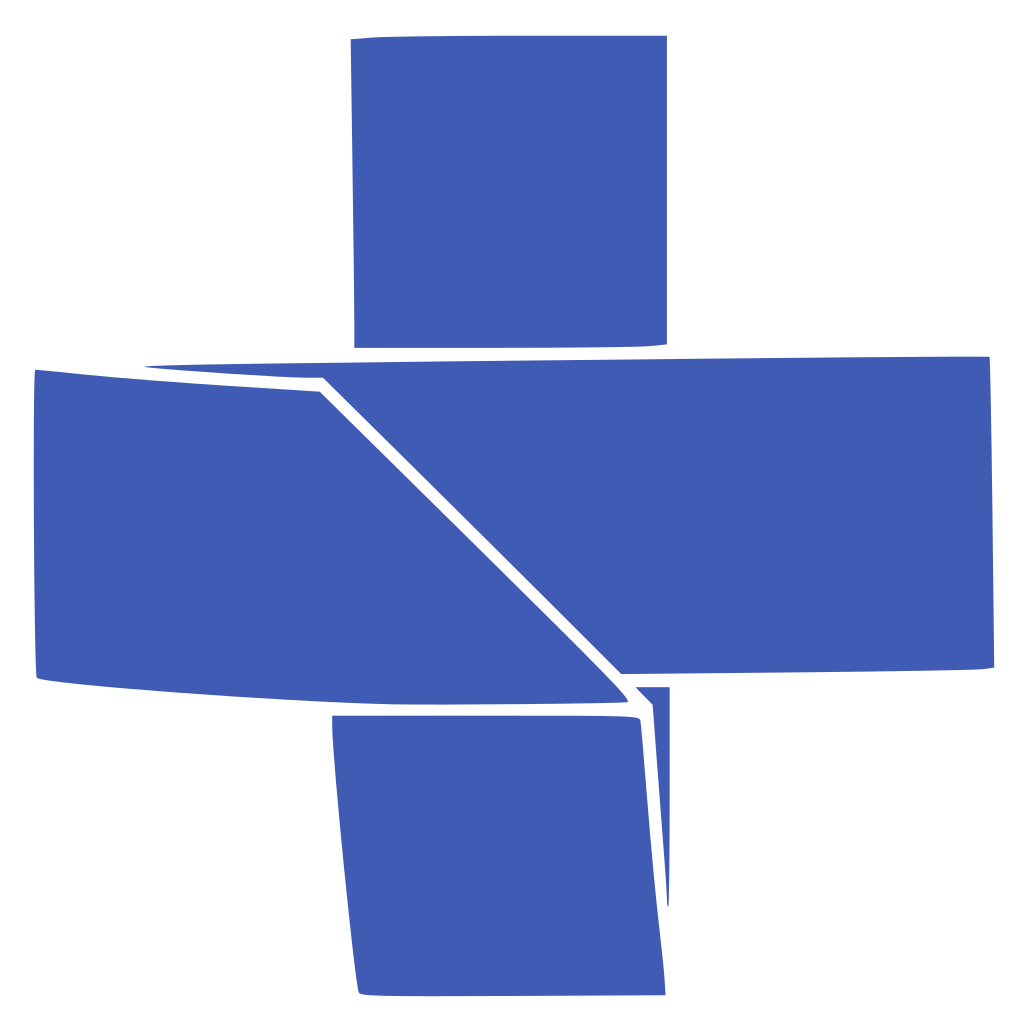 OBRAS/REFORMAS CONCLUÍDAS
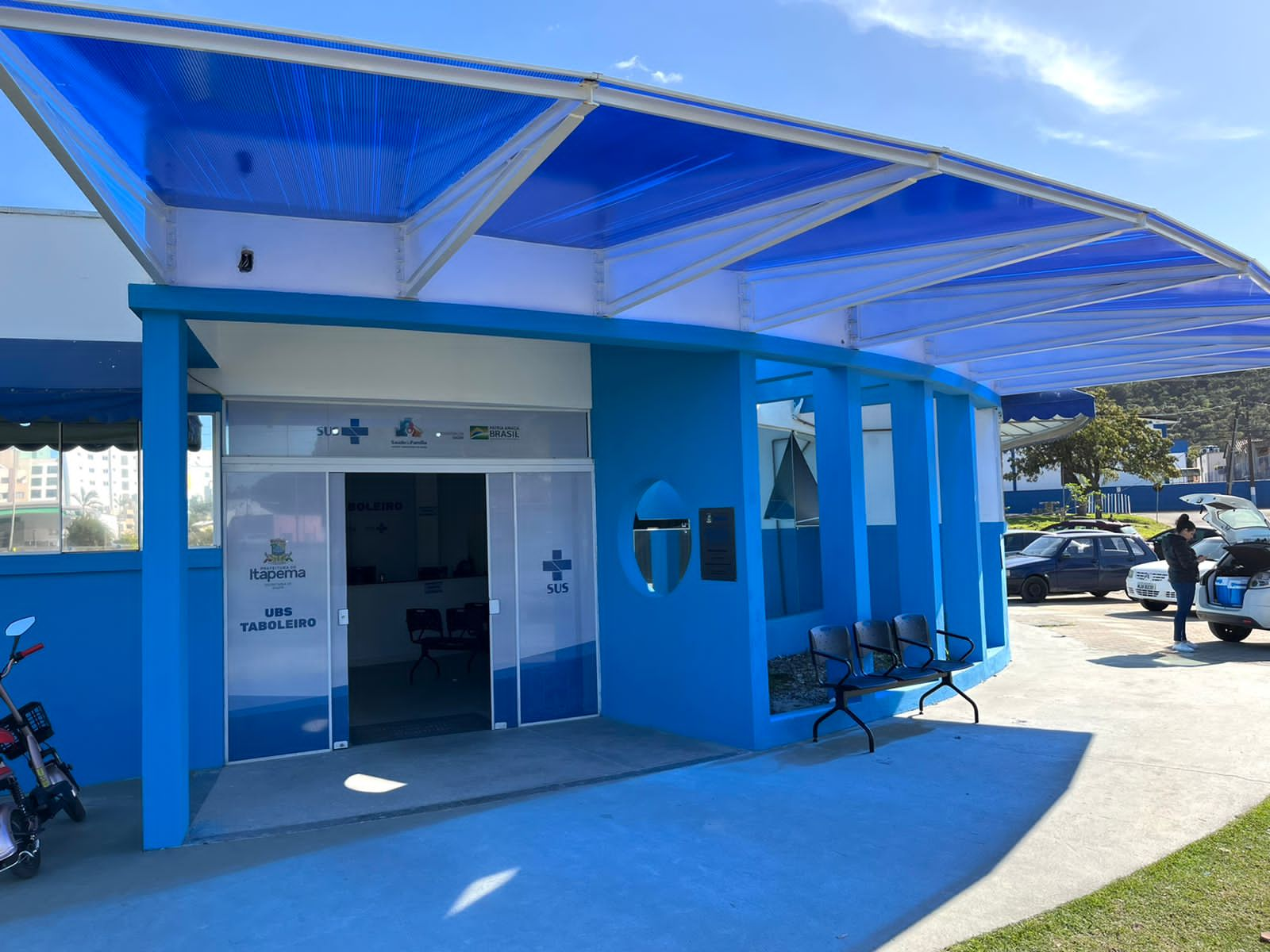 REFORMA - UBS TABOLEIRO 
VALOR: R$ 54.176,91
OBRAS/REFOMAS EM ANDAMENTO
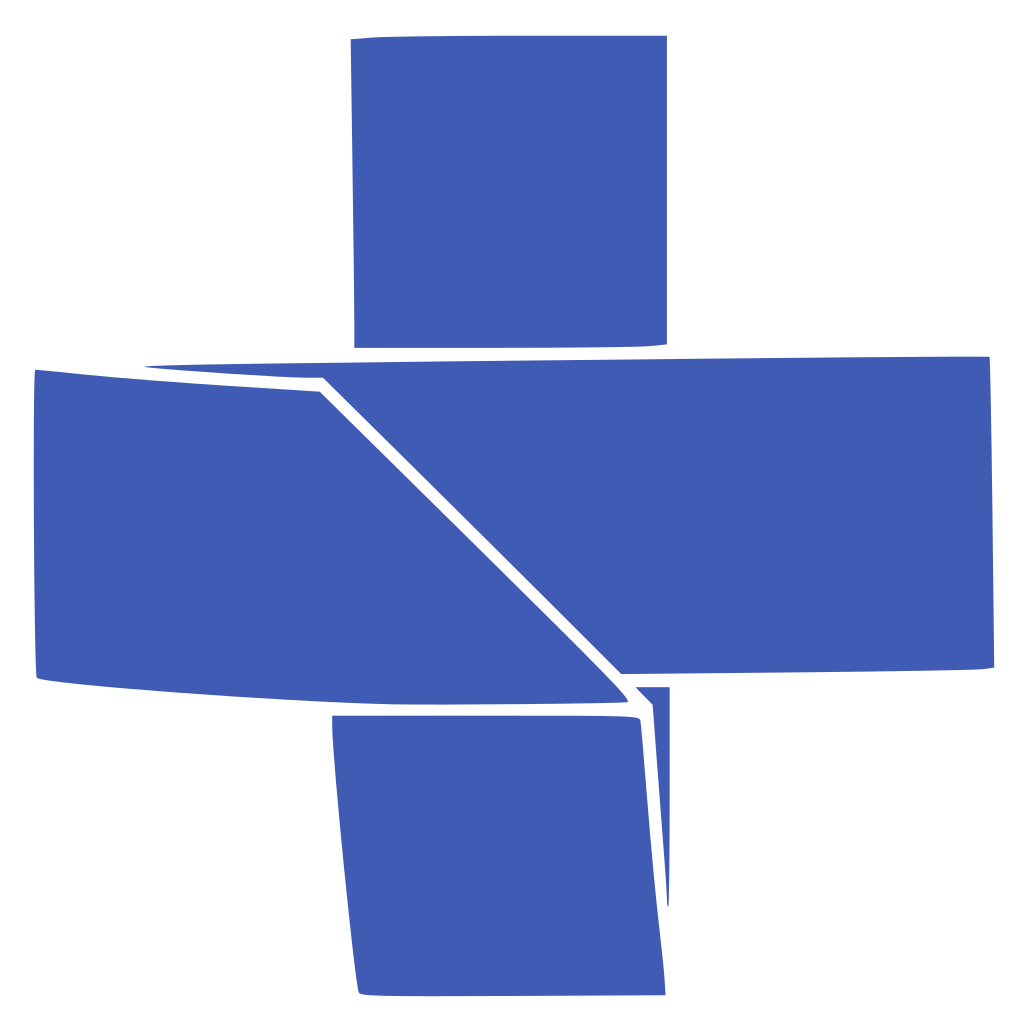 CONSTRUÇÃO UPA - R$ 1.921.523,76
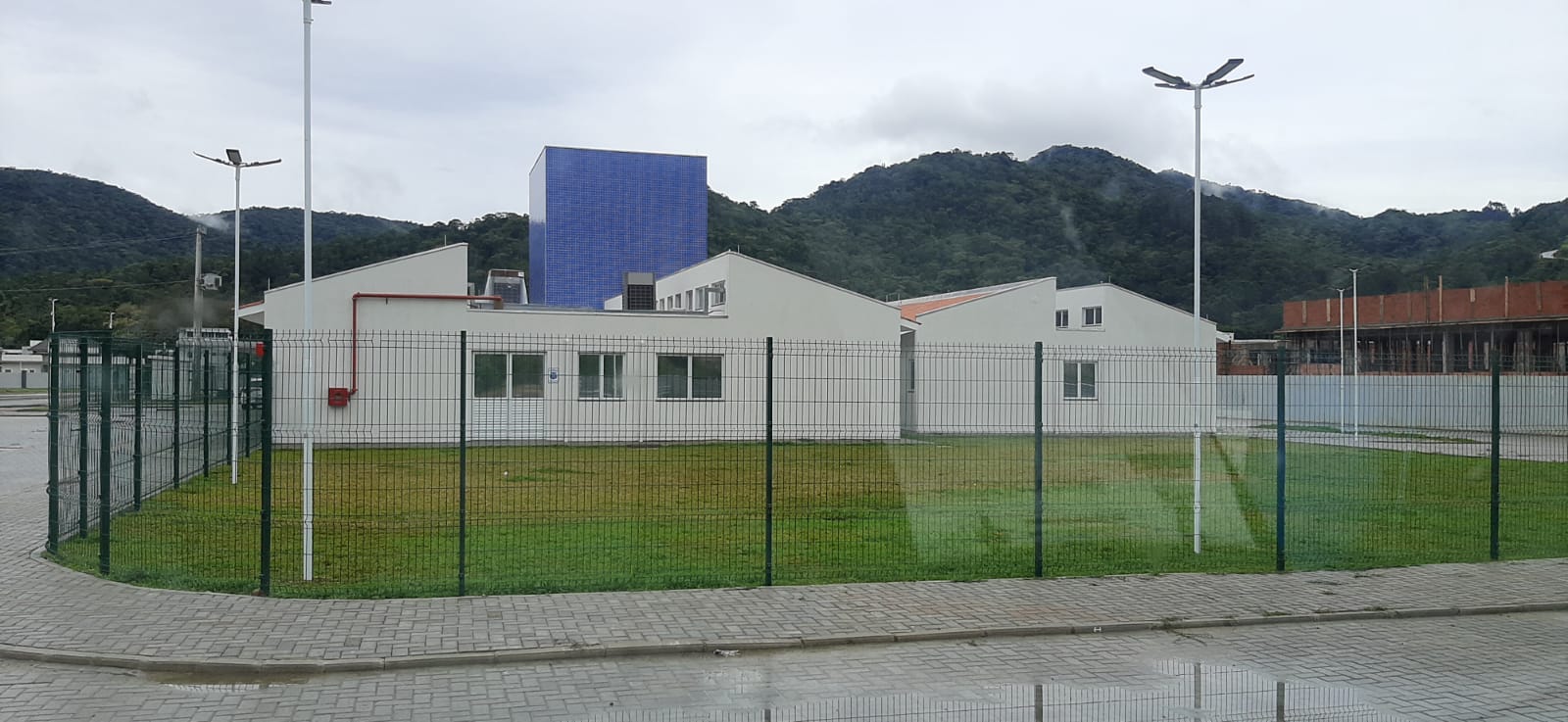 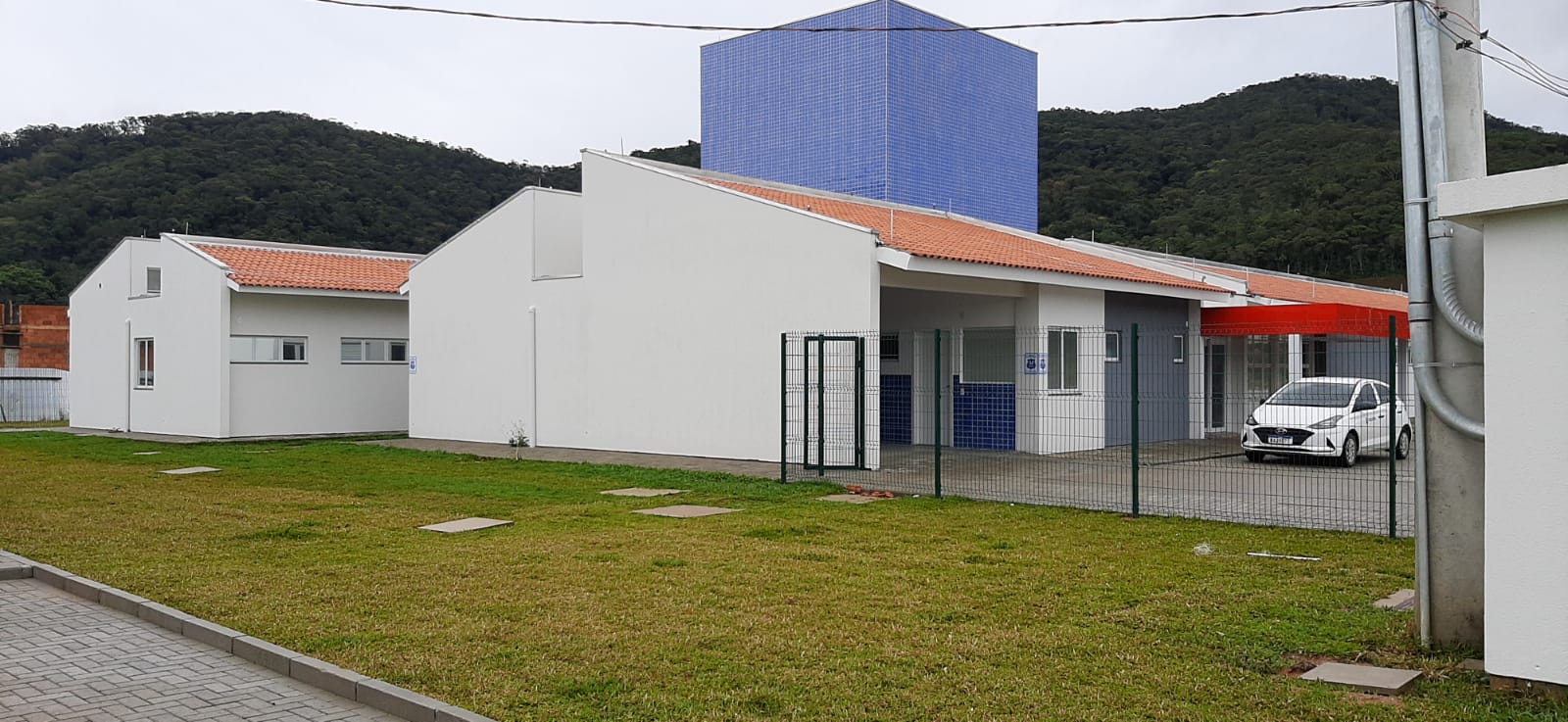 INFORMAÇÃO PARA O ANEXO 12 RREO DA LRF e PARA BAIXA DO SISTEMA COMPENSADO
BALANCETE DA RECEITA CONSÓRCIO DE SAÚDE CIS - AMFRI
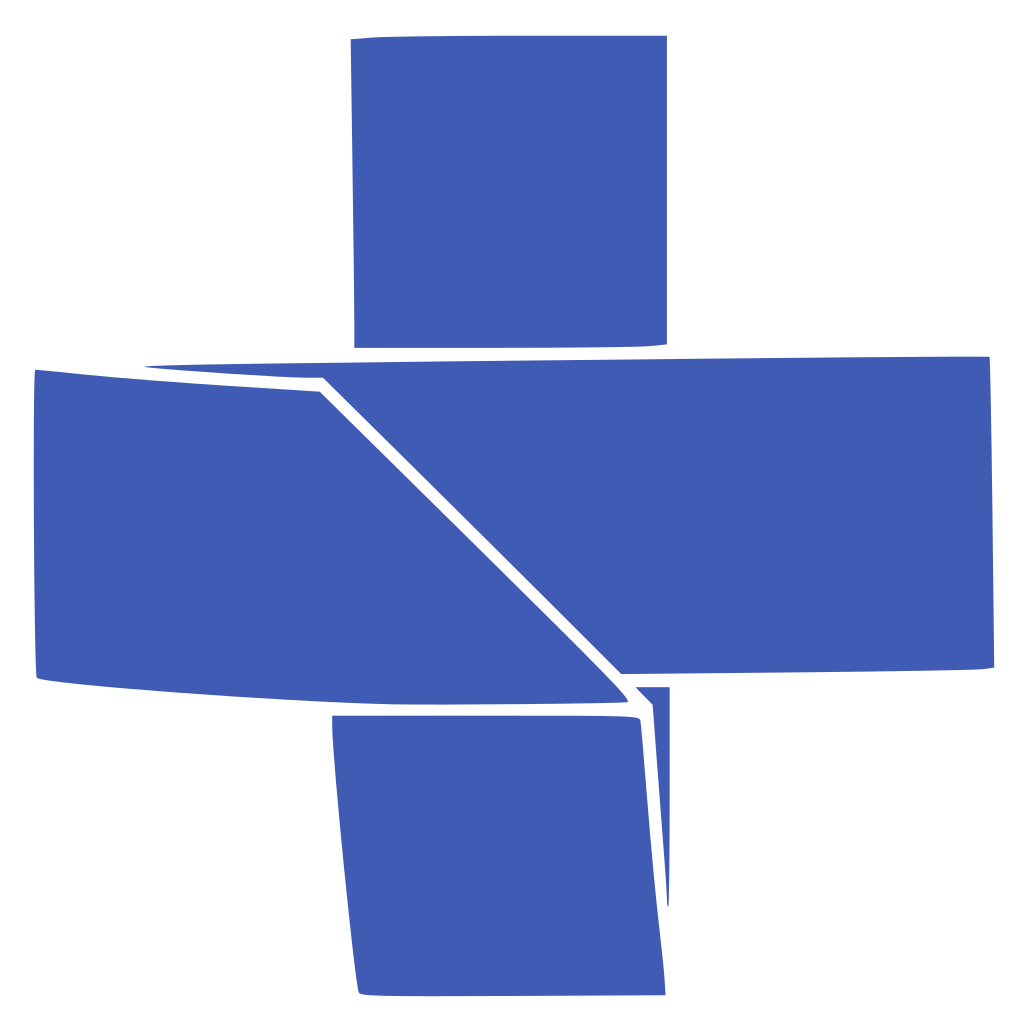 BALANCETE DA RECEITA CONSÓRCIO DE SAÚDE CIS - AMFRI
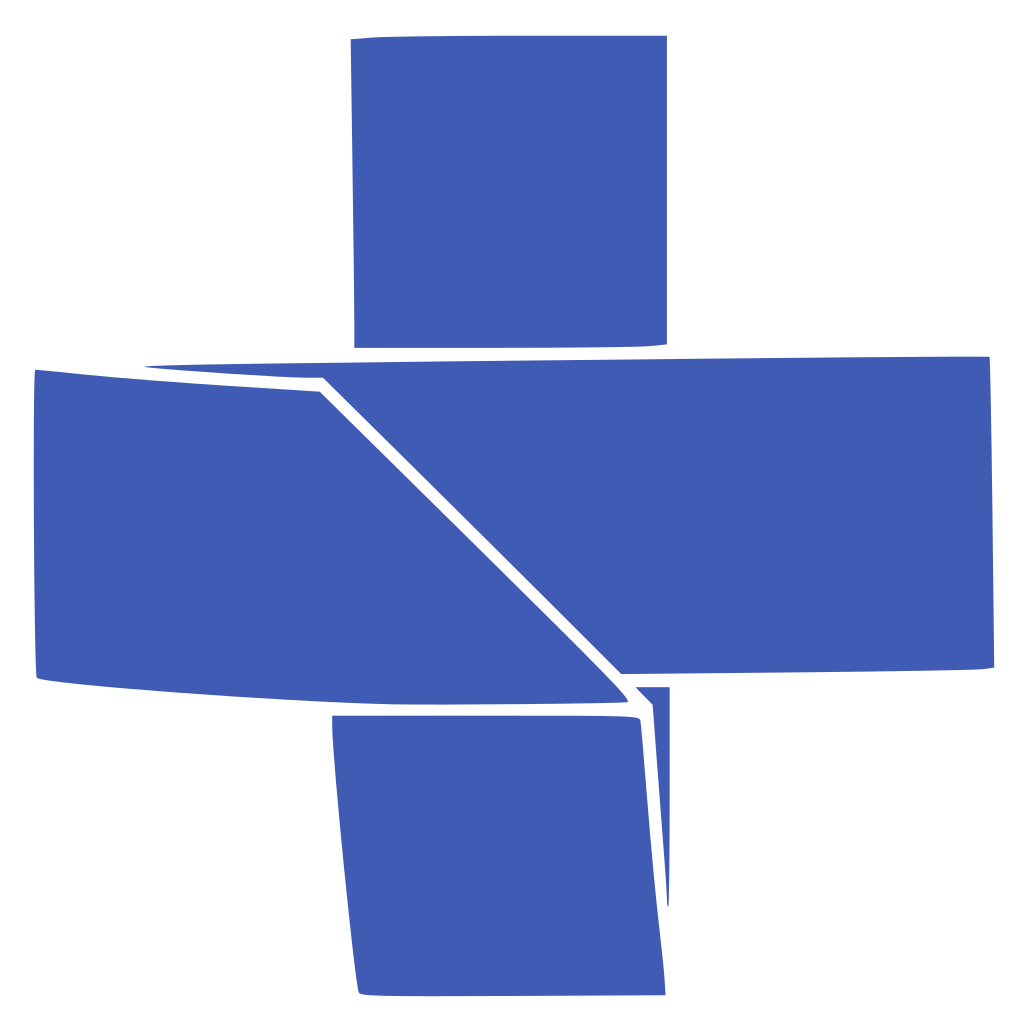 Diretoria de Vigilância Sanitária
AÇÕES DE ROTINA
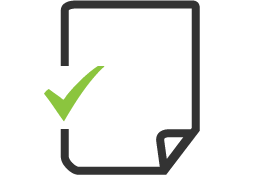 867 Alvarás/Certidões emitidas
1370 protocolos atendidos
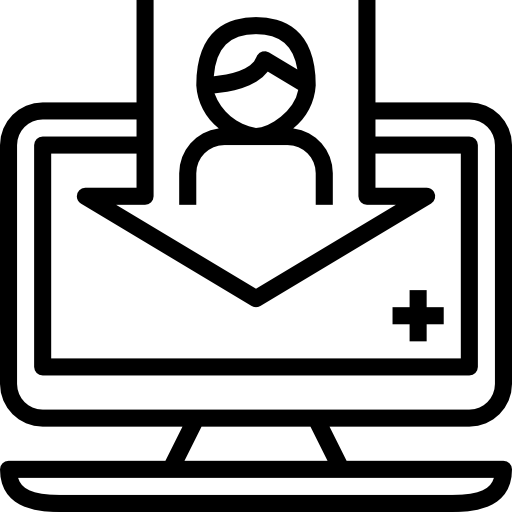 1334 estabelecimentos cadastrados
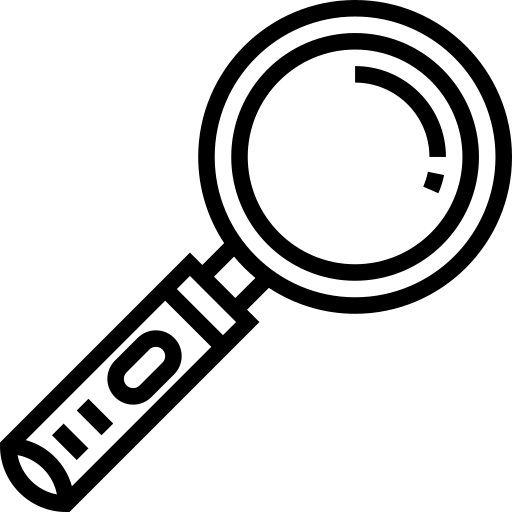 895 inspeções realizadas
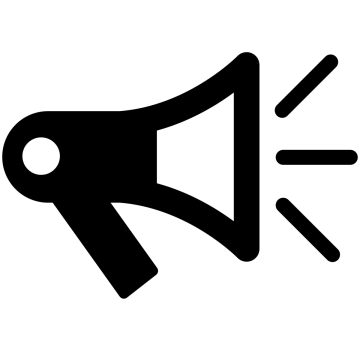 253 denúncias atendidas
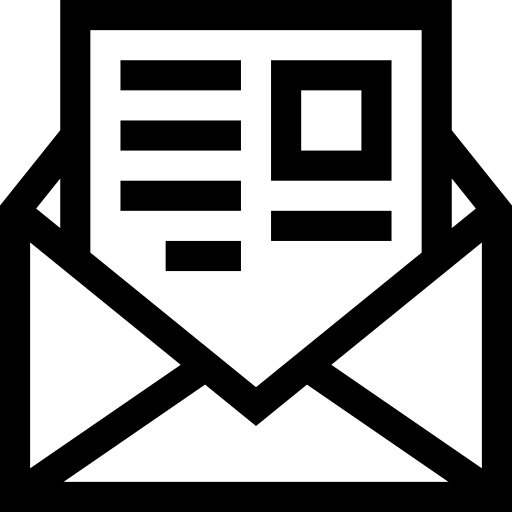 96 intimações lavradas
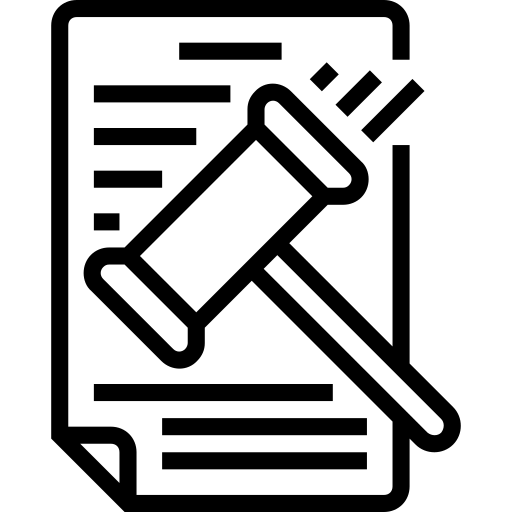 30 processos administrativos instaurados
Diretoria de Vigilância Sanitária
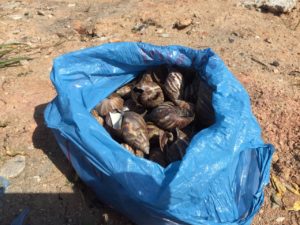 PROGRAMA DE CONTROLE DO Achatina fulica
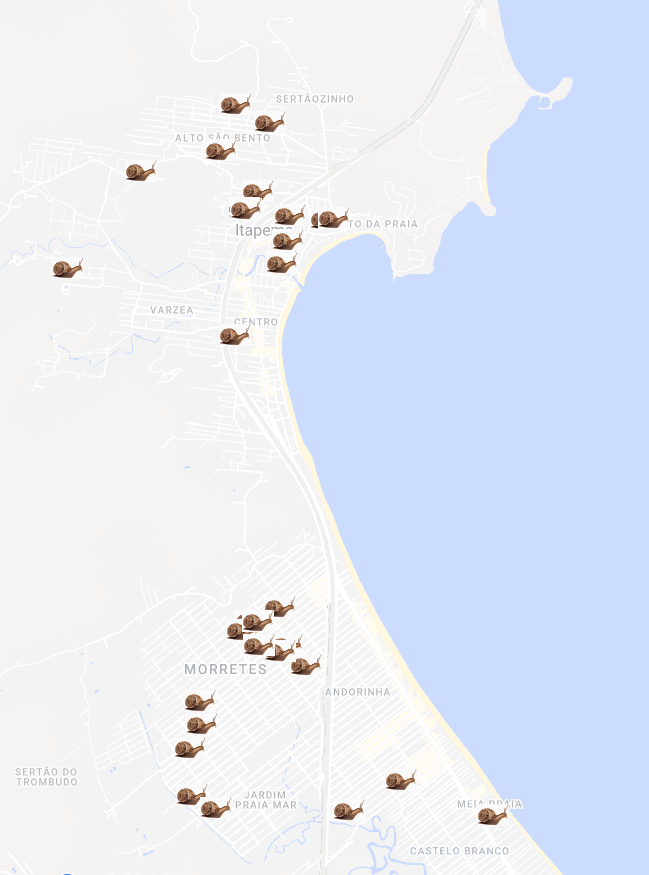 39 atendimentos registrados
18 áreas de infestação 
56 imóveis com presença
68 serviços prestados
R$ 24.480 de recursos próprios investidos

Trabalho selecionado para a 4ª Mostra Catarinense “Brasil, aqui tem SUS!”
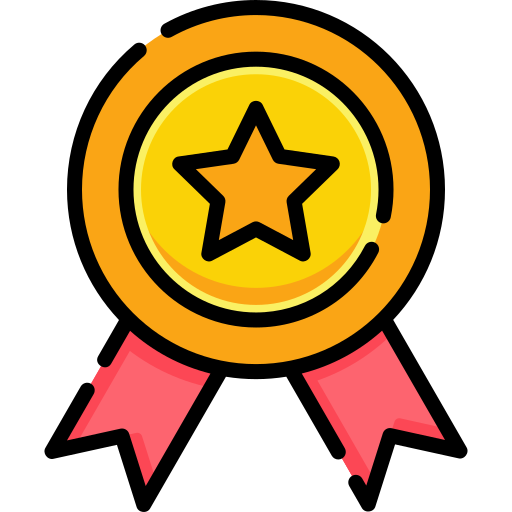 Diretoria de Vigilância Sanitária
PROGRAMA DE CONTROLE DE SIMULÍDEOS
8 ciclos de aplicação de bti (quinzenais)

4 bacias atendidas - Sertão do Trombudo, Alto Areal, São Paulinho e Ilhota

R$ 50.880 de recursos próprios investidos
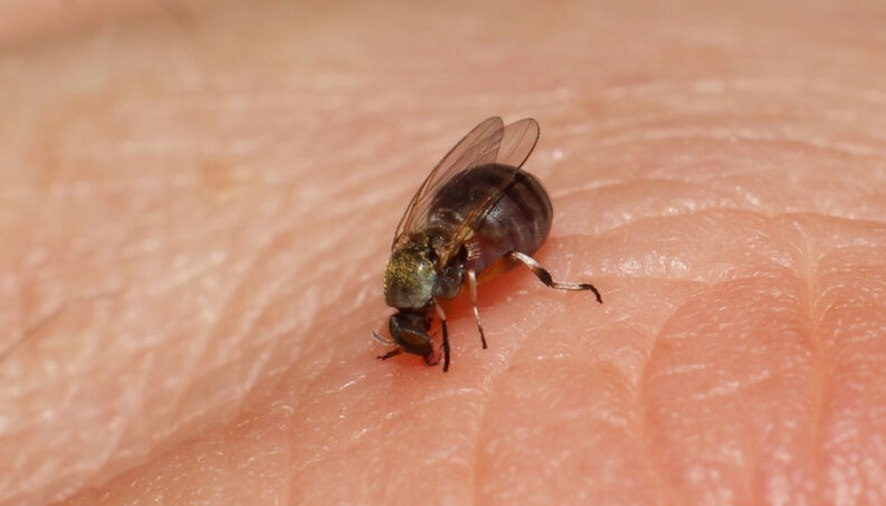 Diretoria de Vigilância Sanitária
PROGRAMA DE VIGILÂNCIA DA QUALIDADE DA ÁGUA PARA CONSUMO HUMANO - VIGIÁGUA
72 amostras de água coletadas para análise
96% das amostras com resultado satisfatório 
aquisição de clorímetro/pHmetro + reagentes
Diretoria de Vigilância Sanitária
PROGRAMA DE MONITORAMENTO DA QUALIDADE SANITÁRIA DE ALIMENTOS - PEMQSA
18 Amostras de álimentos coletados para análise 
sushi | polpa de frutas | água de coco | água mineral | caldo de cana 
queijo coalho | saladas | sorvete | gelo | biscoito | ovos | leite | chocolate
		
78% das amostras com resultado satisfatório
Diretoria de Vigilância Sanitária
PROGRAMA DE SAÚDE DO TRABALHADOR
68 Inspeções realizadas
normas COVID-19 | obras | pequenas indústrias - marcenaria, metalurgia, marmoraria		
12 Demandas do Ministério Público do Trabalho - MPT/SC atendidas
Atenção Primária em Saúde Itapema  - 2022
20 Equipes de Saúde da Família – Completas

Médicos, Enfermeiros, Técnicos de Enfermagem e ACS

13 equipes de Saúde Bucal

Horário estendido Ceres 2 – Até as 22h

Melhor em Casa
Ações Diferenciadas
Acesso Avançado
Protocolos de Enfermagem
Retomada dos Treinamentos e Capacitações
Prontuário Eletrônico - ESUS
Recepções terceirizadas
Curativos Biológicos
Instrumentos compartilhados de Gestão
Reuniões mensais de Gestão da APS
Eventos
Formação do Agente Comunitário de Saúde
Planifica SUS teve ampliação de equipes
Programa Saúde na Escola
Educação em Saúde
Capacitação da Equipe Melhor em Casa
Equipes de Estratégia Saúde da Família receberam treinamentos sobre o Previne
SECRETARIA MUNICIPAL DE SAÚDE
Alexandre Furtado K. dos Santos
Secretario de Saúde
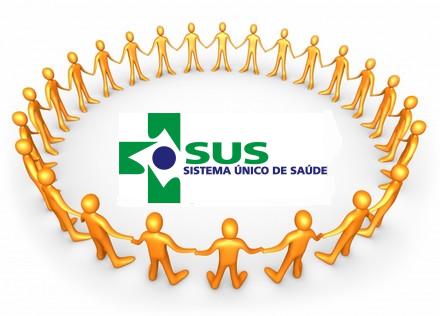 Daniel Cecilio Neves
Secretario de Finanças
Manoel Batista 
Assessor Especial de Contabilidade
Elaboração: 

Gilvania Silvestre Soares - Diretora Financeira